Review Locations in Latin America
1. Political Map of Latin America
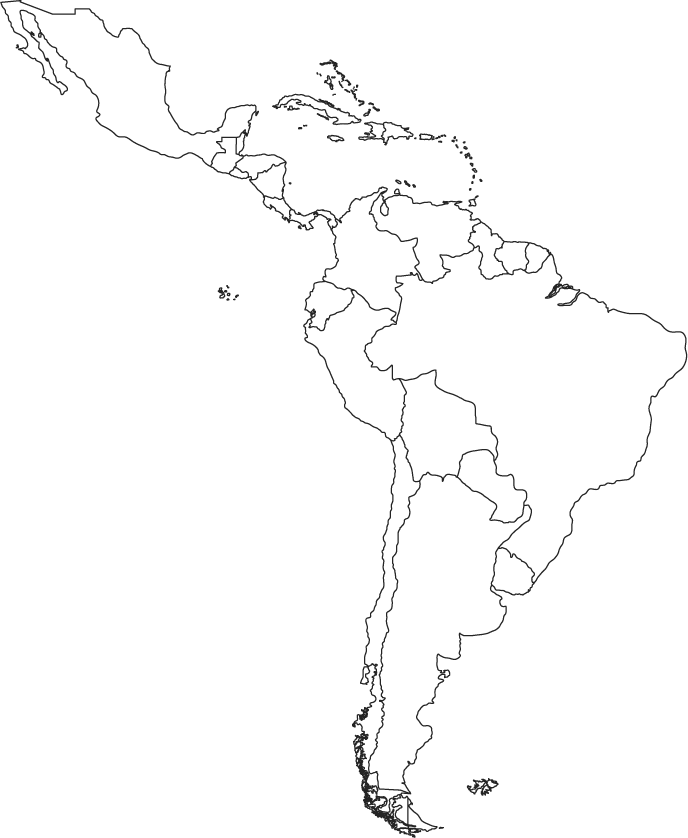 South America
2. Political Map of Latin America
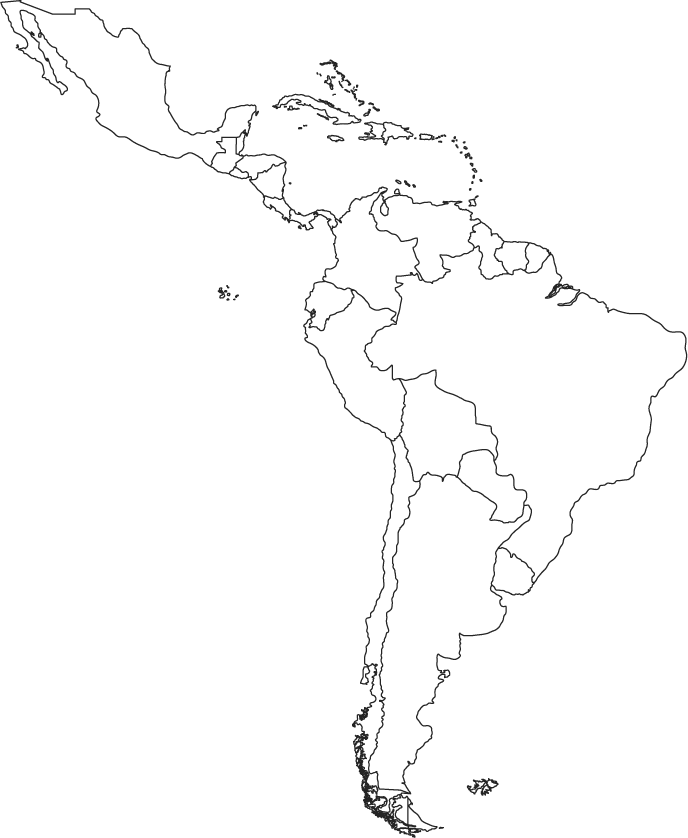 Caribbean
3. Political Map of Latin America
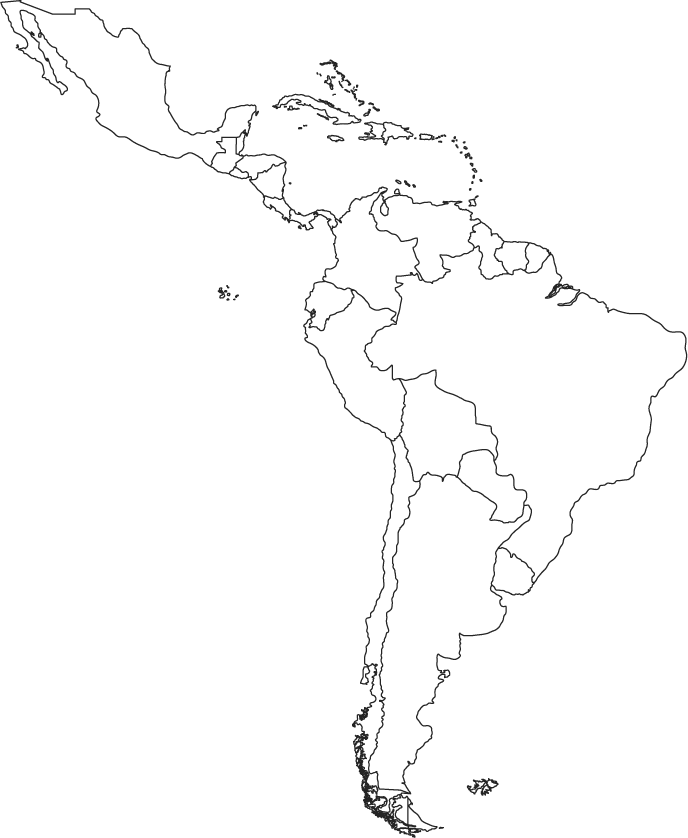 Central America
4. Political Map of Latin America
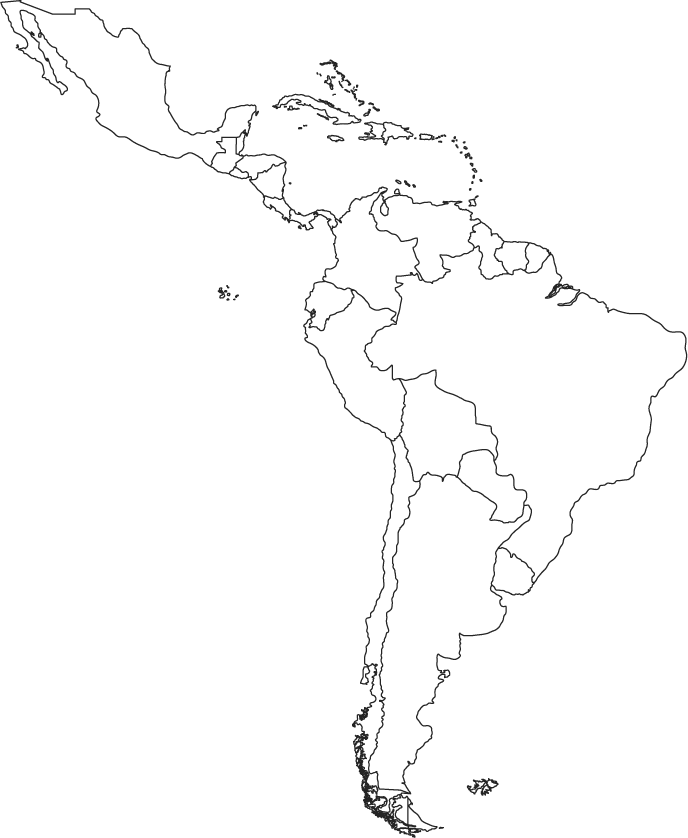 Brazil
5. Political Map of Latin America
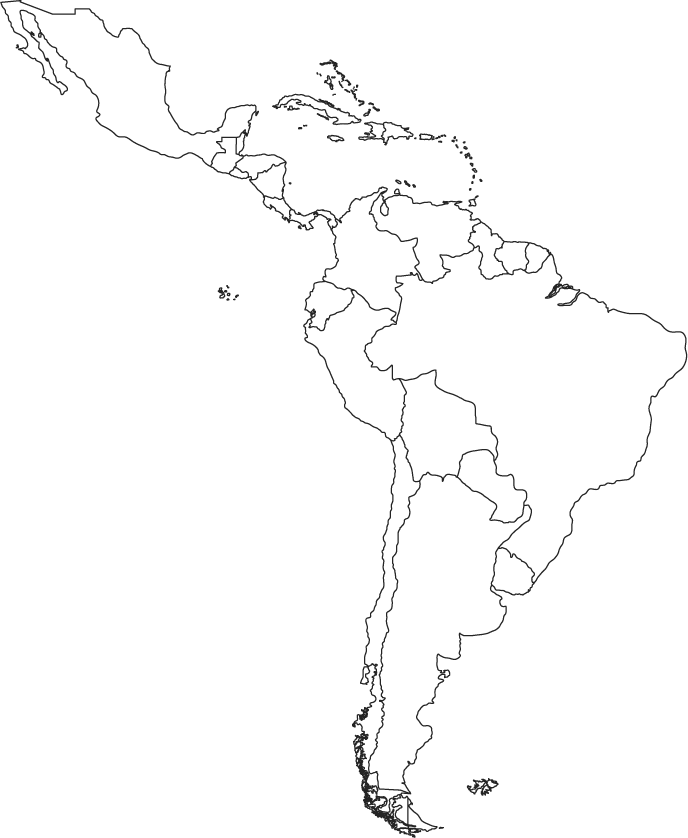 Colombia
6. Political Map of Latin America
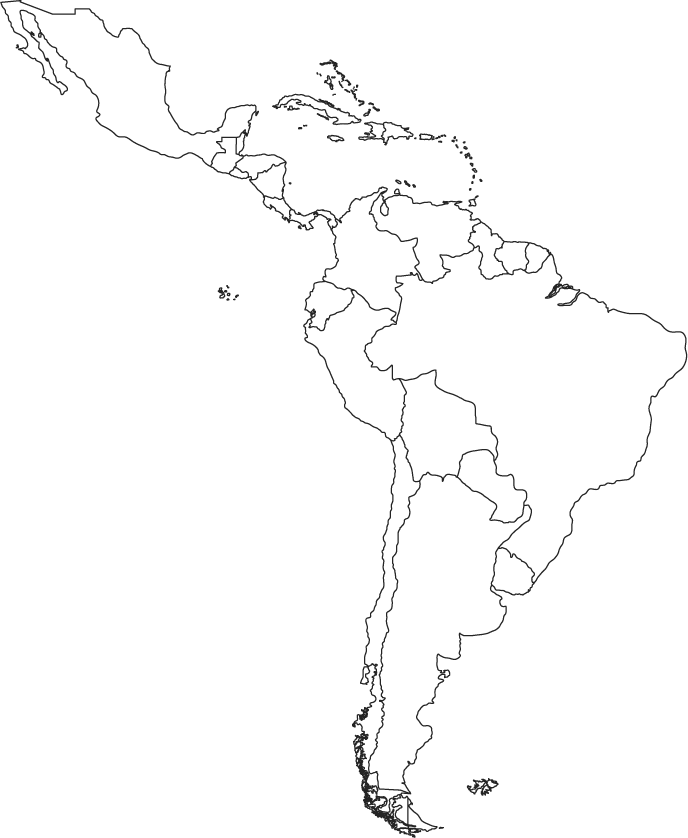 Venezuela
7. Political Map of Latin America
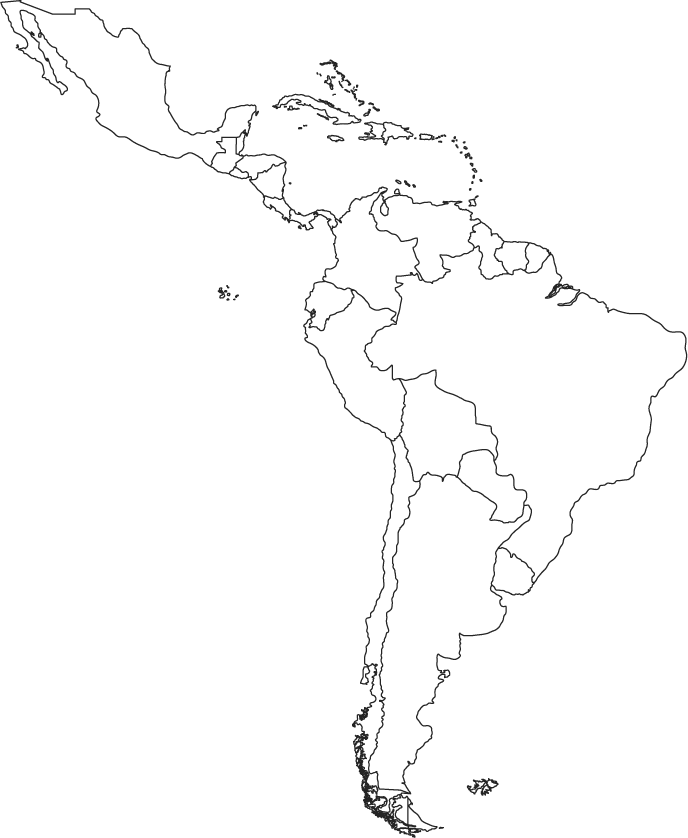 Bolivia
8. Political Map of Latin America
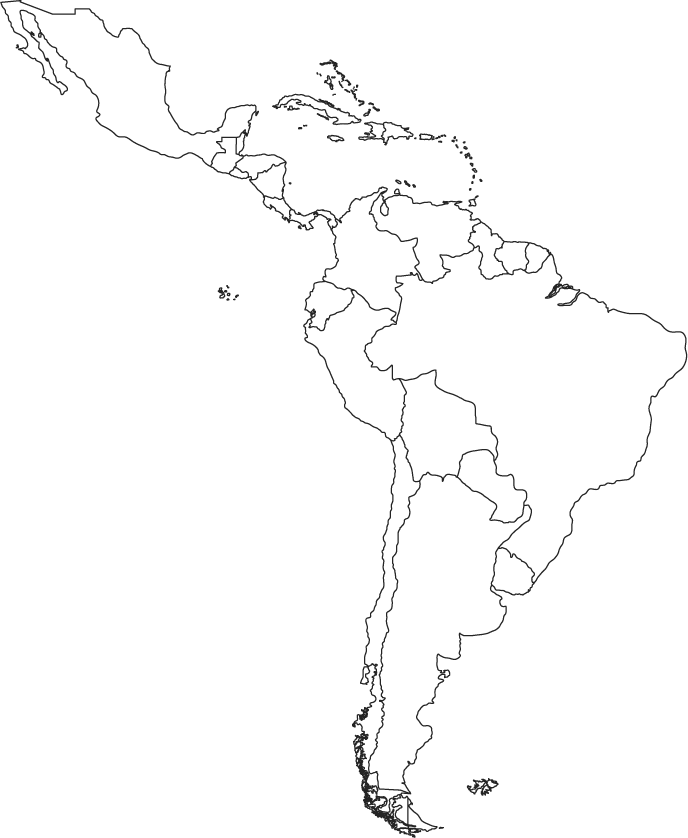 Cuba
9. Political Map of Latin America
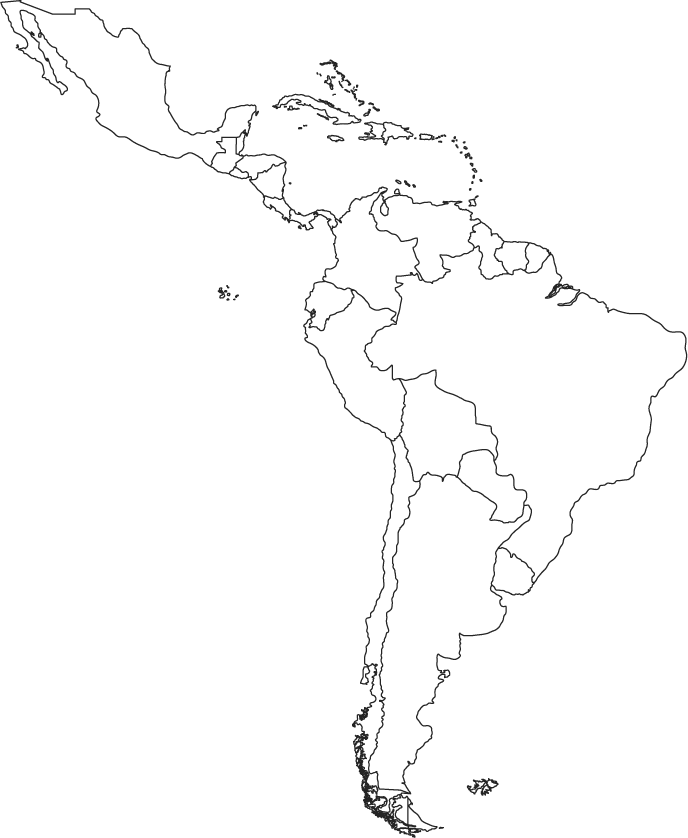 Haiti
10. Political Map of Latin America
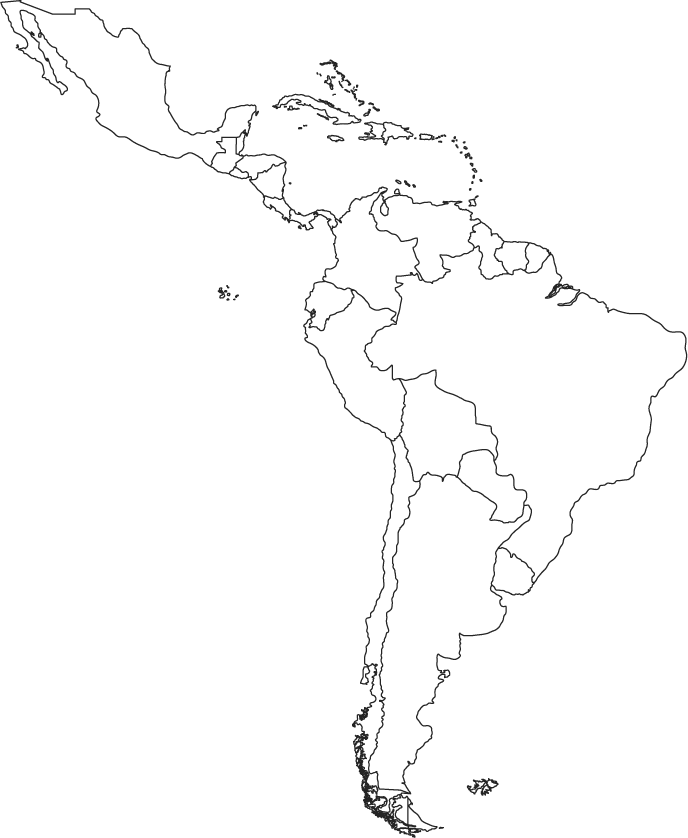 Panama
11. Physical Map of Latin America
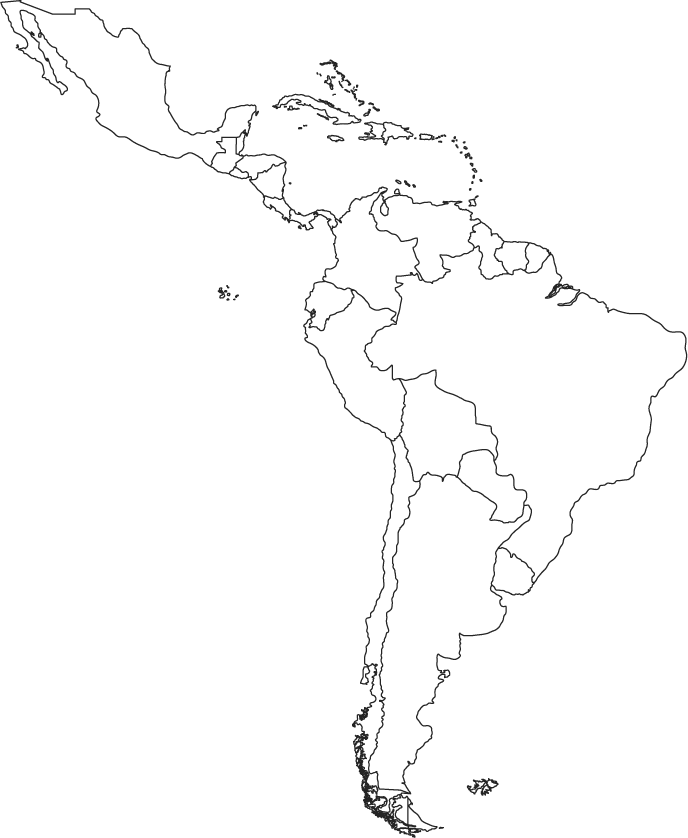 Mountains that run down the 
Western coast of South America
Andes Mountains
12. Physical Map of Latin America
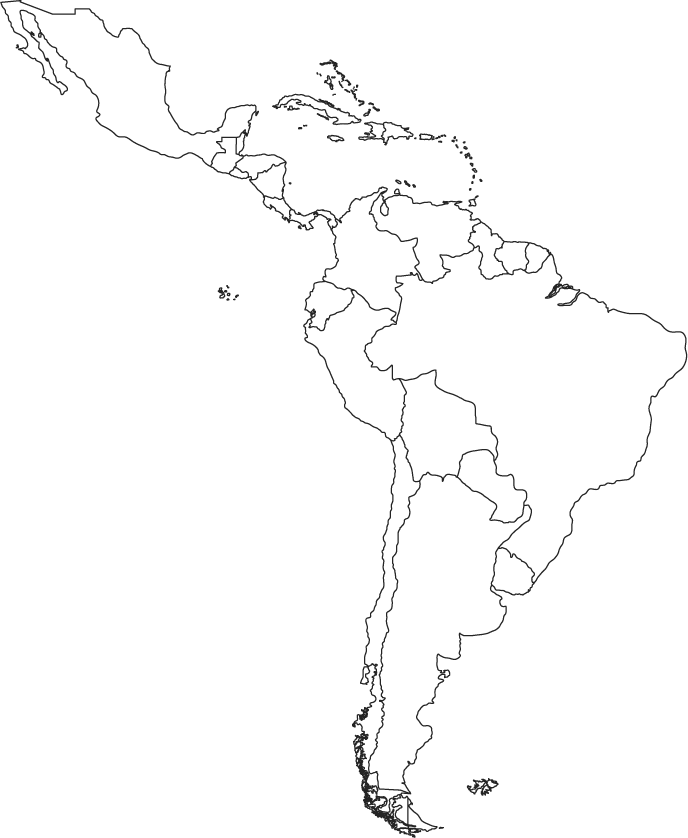 Mountains that border the east and west coast of Mexico
Sierra Madre
Mountains
13. Physical Map of Latin America
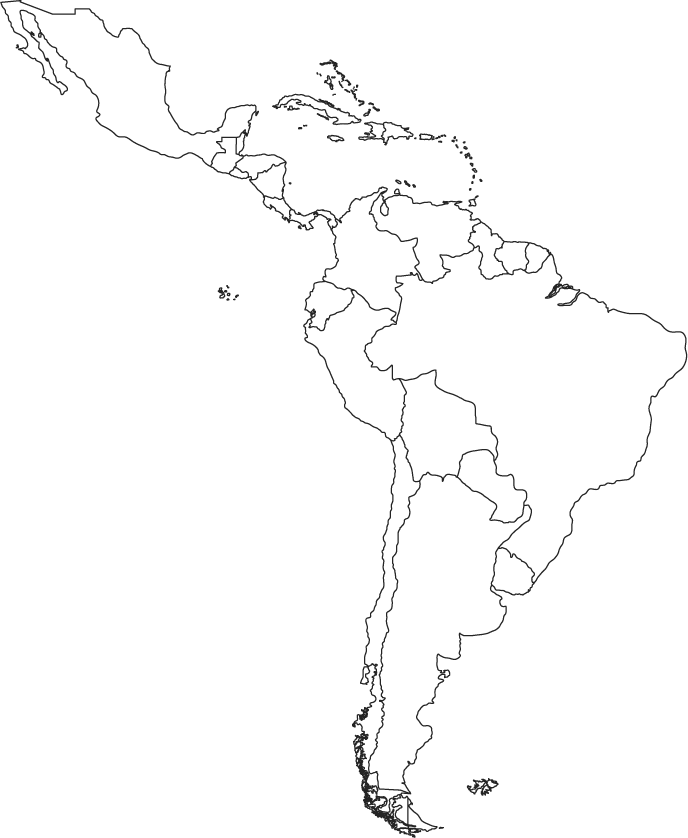 Dry desert that runs along the southern border of South America
Atacama
Desert
14. Physical Map of Latin America
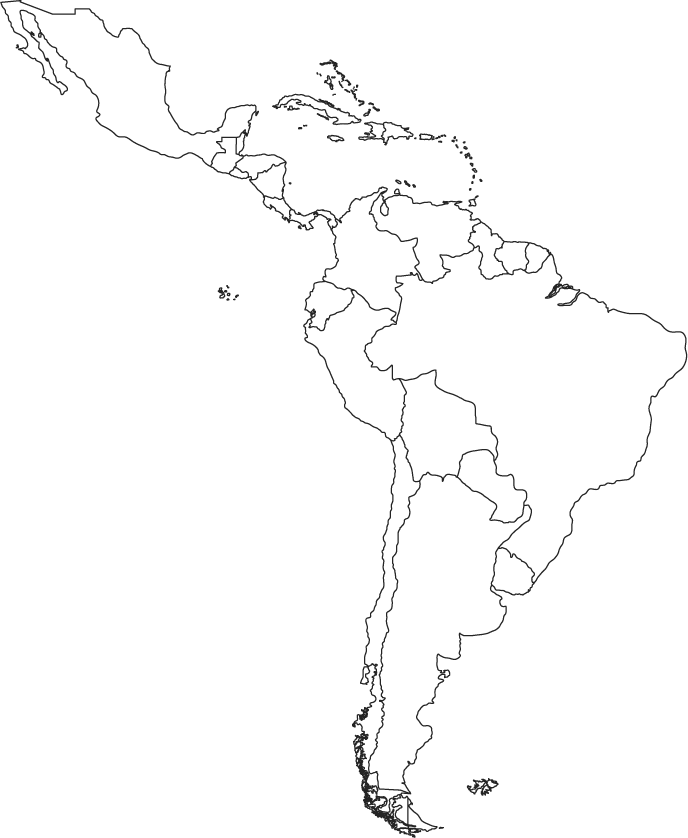 Body of water that is surrounded by Mexico to its west, the US to its north, and the Caribbean islands to its south
Gulf of Mexico
15. Physical Map of Latin America
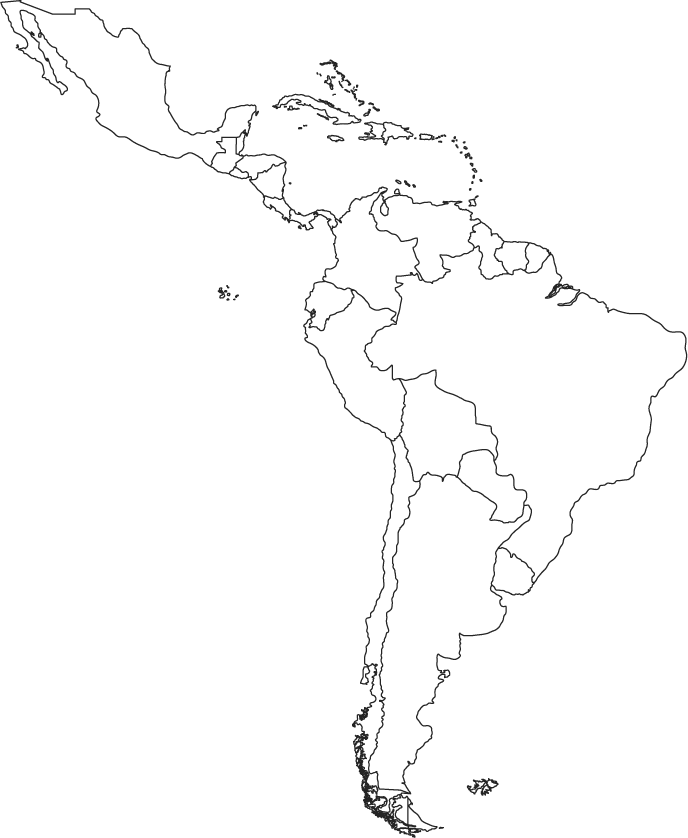 Body of water that is surrounded by the Caribbean islands to its north, South America to its south and Central America to its west.
Caribbean Sea